II – ETUDE NUTRITIONNELLE DES SELFOODS
Retour sur les selfood
Partager sur ce que l’on mange fait partie de l’intime alors bravo pour ceux qui ont fait cette expérience !

Grande variété dans les plats, la nourriture suivant les habitudes de chacun et de sa culture !
Lien avec l’année dernière, projet « alimente ta santé », on avait vu la pyramide alimentaire
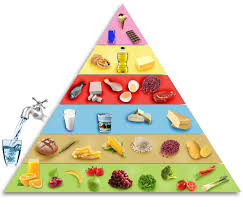 Aliments retrouvés en grande quantité sur les photos
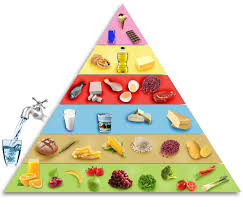 poulet
yaourts
riz
pain
Pomme de terre
fruits
salade
Regardons les boissons
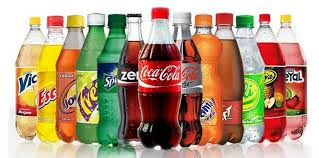 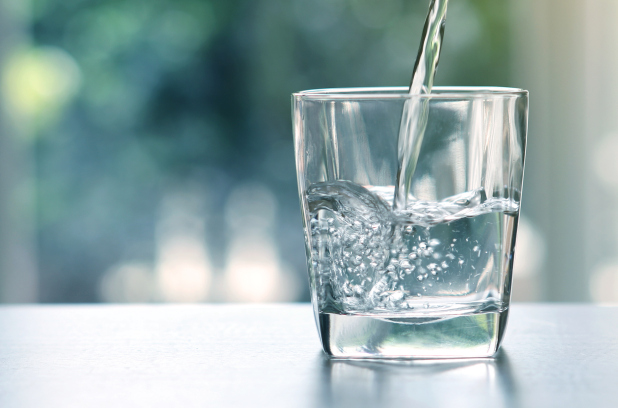 ?
Quelle boisson au repas ?
Eau
25 %
Boissons sucrées !
   50 %
Non renseigné
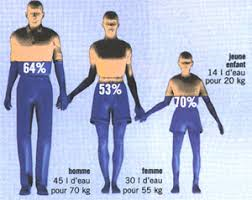 L’EAU
Elle est vitale pour le bon fonctionnement de l’organisme humain !
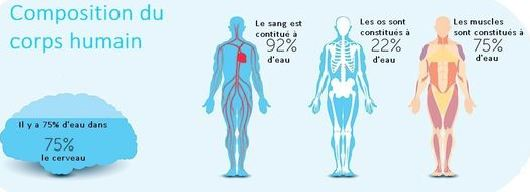 Et pourtant, dans 50% des cas, une autre boisson que l’eau est consommée lors du repas :
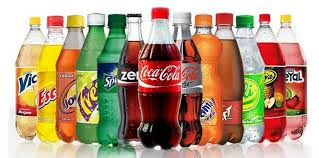 Le coca cola est en 1ère position !
		      …. POURQUOI ??
Le sucre est le carburant de l’organisme. Il est nécessaire !
Le glucose permet à tous nos organes de fabriquer de l’énergie.

Mais le  sucre peut être négatif …. Pourquoi ? Quels sont les effets des boissons sucrés sur l’organisme ?
Carburant du cerveau
Obésité
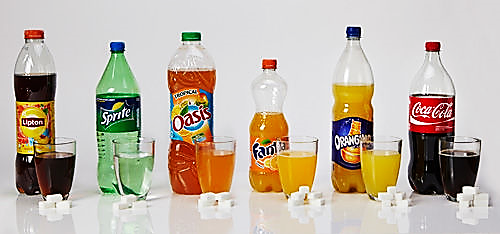 diabète
Carie dentaire
Inflammation du foie
Maladies cardio vasculaires
Aliments « plaisir »
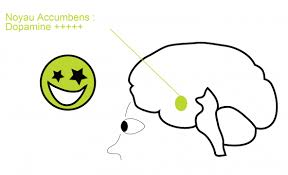 Consommer des aliments agréables au goût, comme le sucre  permet au cerveau de sécréter une hormone (dopamine) qui procure une sensation de plaisir, de bien être, de récompense !
		Cette hormone a une bonne mémoire !
Comment s’installent des mauvaises habitudes avec les aliments “plaisir” ?
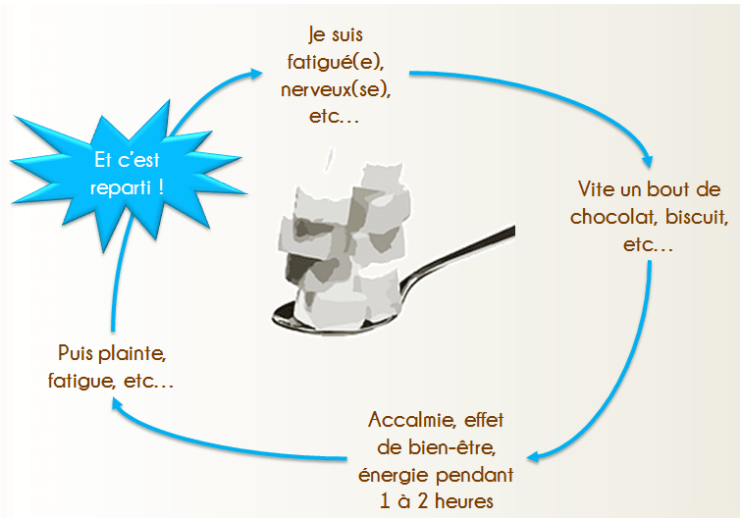 Qu’est-ce qu’on peut faire à la place ?
Importance de l’équilibre entre
 LES APPORTS ET LES BESOINS ENERGETIQUES
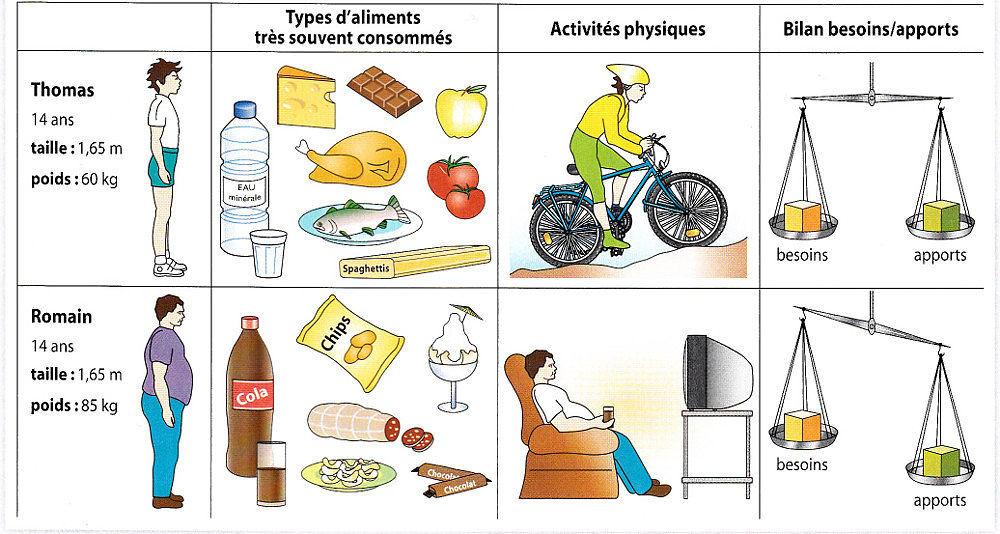 … d’ailleurs… qu’y a-t-il d’écrit sur les étiquettes des produits sucrés ?
« MANGER BOUGER »… ce n’est pas un peu bizarre de voir les deux toujours ensemble : l’image du produit très sucré et le texte “manger bouger” ?
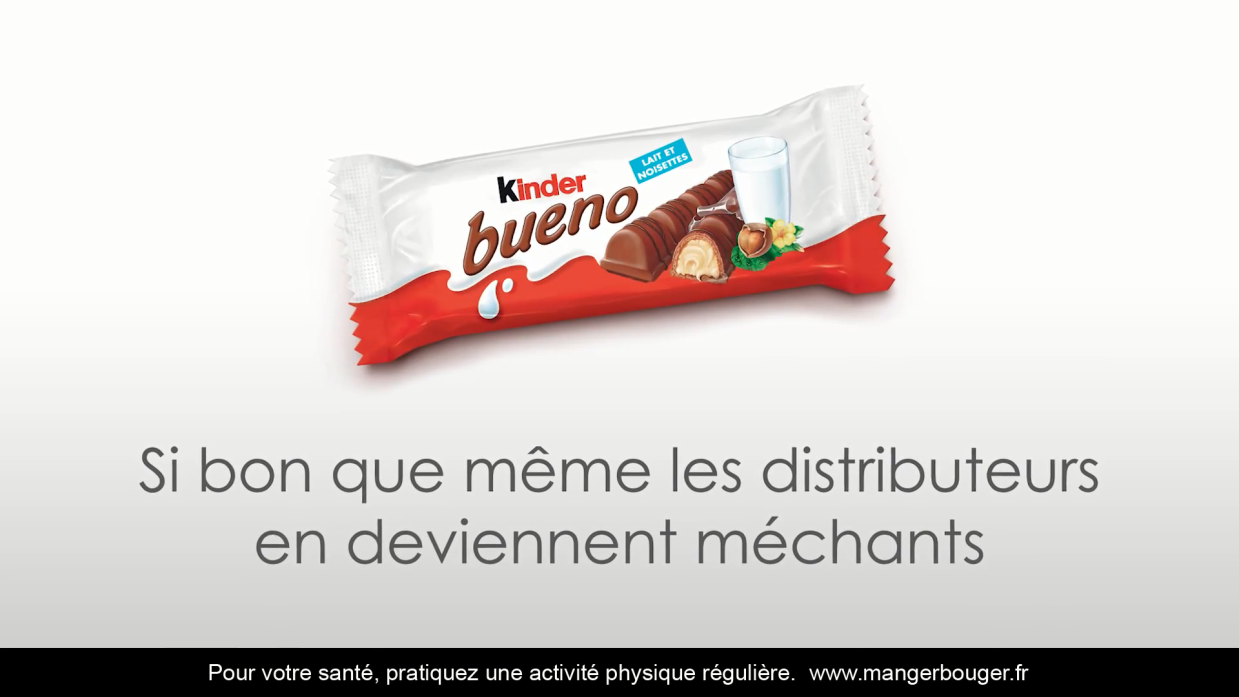 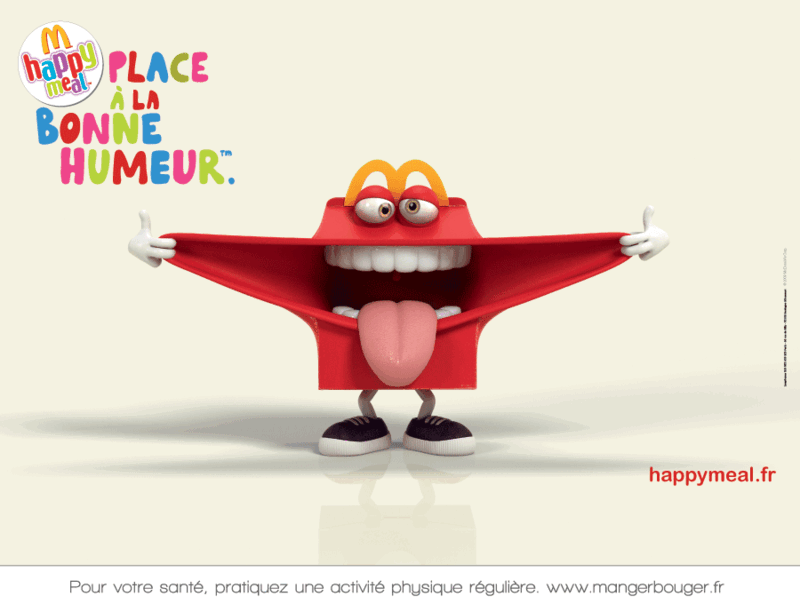 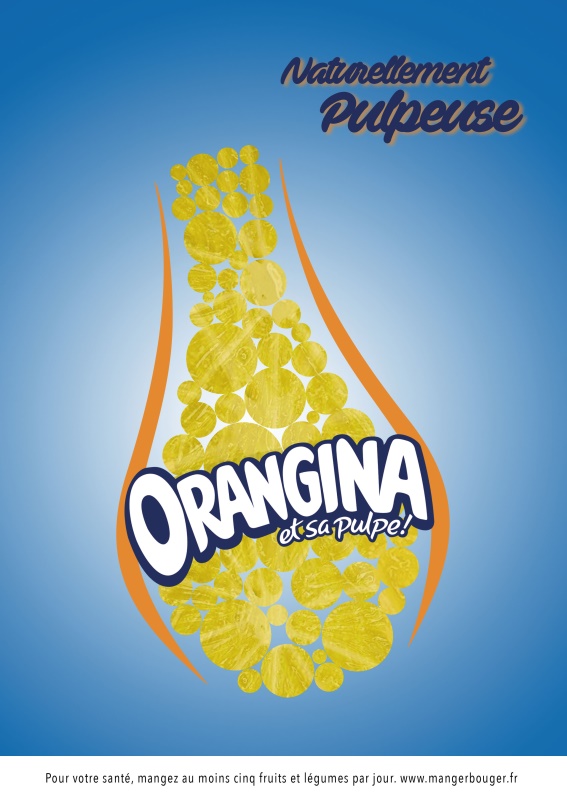 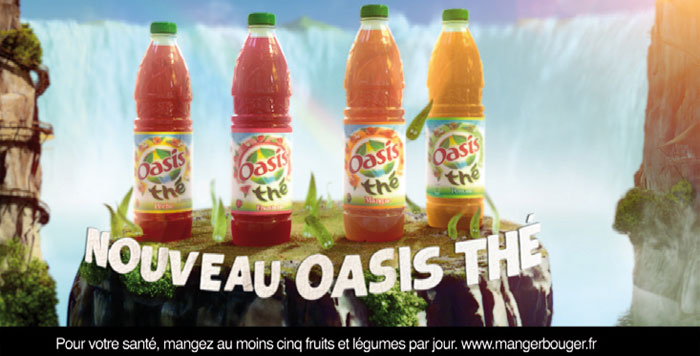 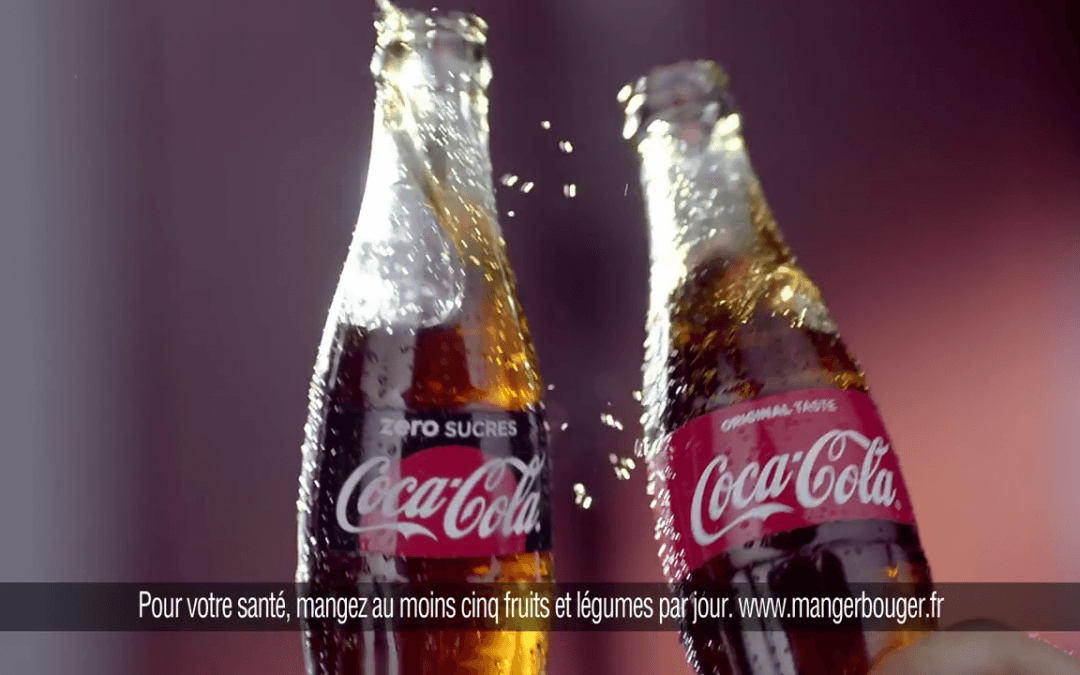 UN BON REPAS : Repas de rêve ou repas raisonnable ?
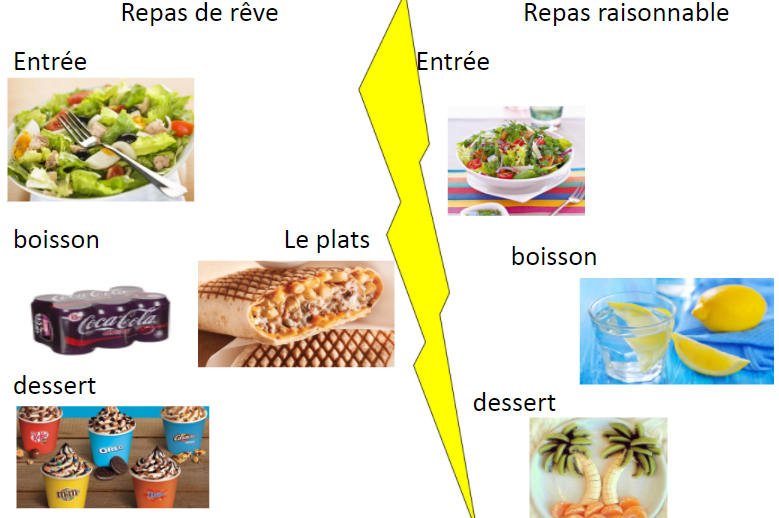 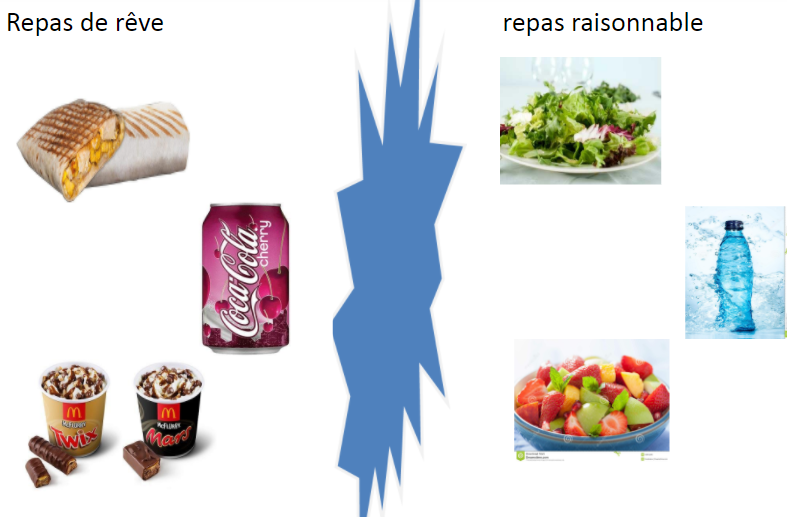 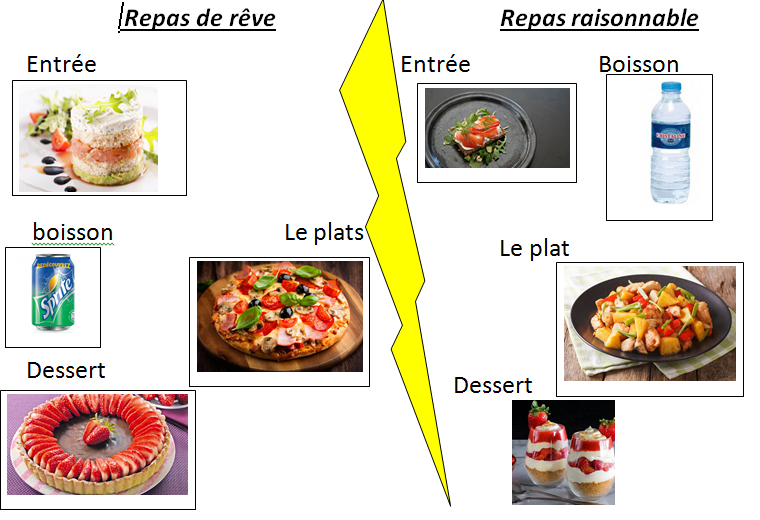 Qu’est-ce qui nous attire dans les repas de rêves ?
Repas de rêve et repas raisonnable :
Pourquoi c’est BON ?
Repas de rêve 
Tacos
Boisson sucrées
Glace
Gâteau chocolat
…
Repas raisonnable
Salade composées
Fruits
Eau
…
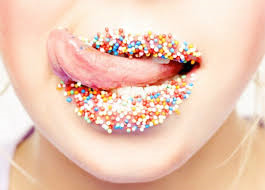 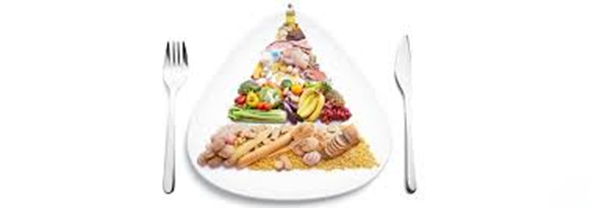 LA SANTE
LE GOUT
Est-ce que l’un exclue forcément l’autre ?
Comment les faire cohabiter ?
A toi de réfléchir ?
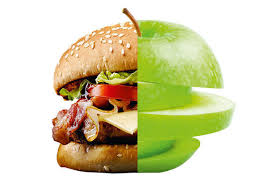 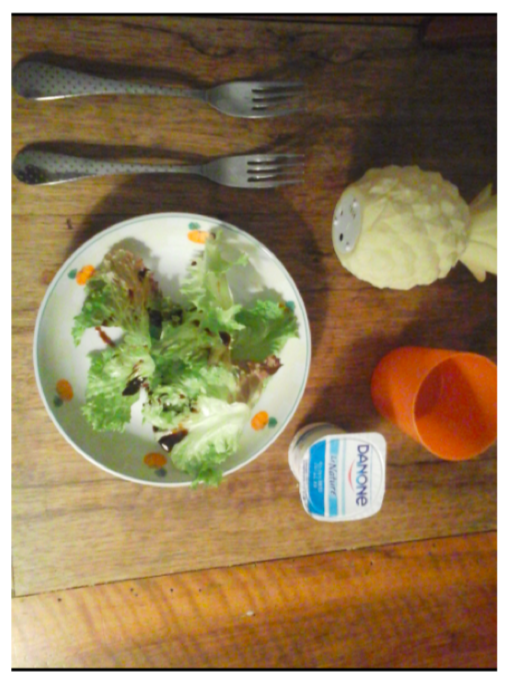 « Sucre » : 6 gr
(glucides simples = 2 « oses » = saccharose)
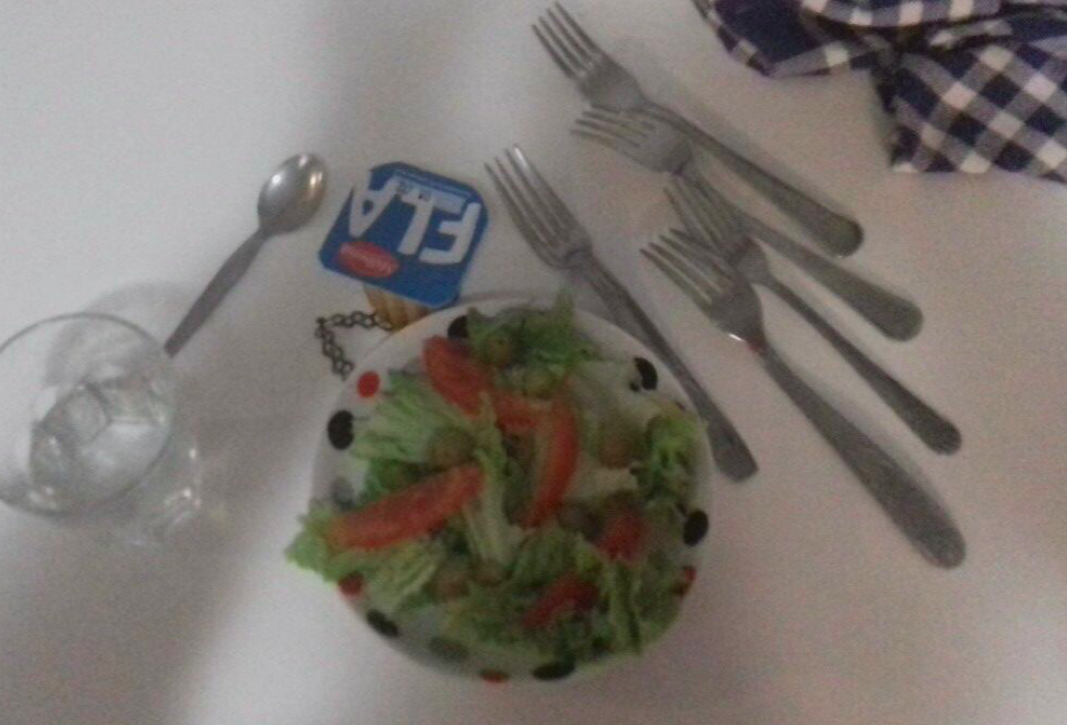 « Sucre » : 20 gr
(glucides simples = 2 « oses » = saccharose)
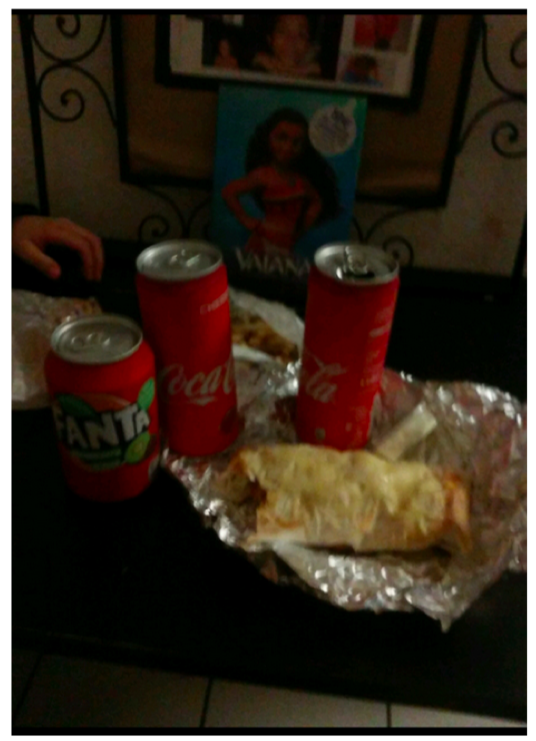 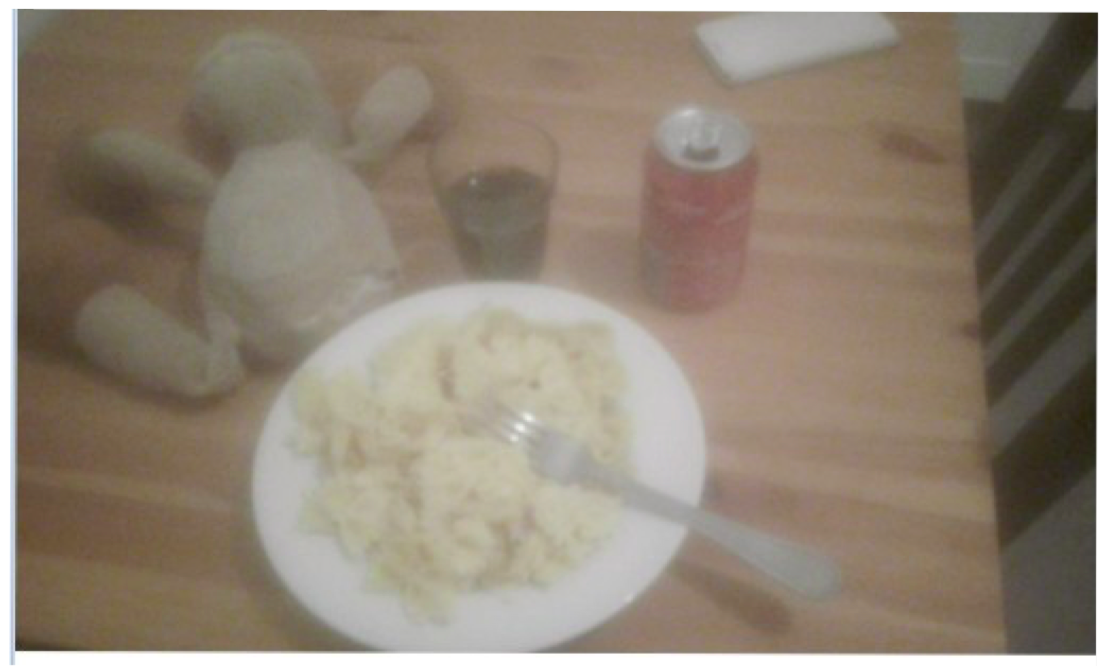 « Sucre » : 33 gr
(glucides simples = 2 « oses » = saccharose)
« Sucre » : 100 gr
(glucides simples = 2 « oses » = saccharose)